Муниципальное бюджетное общеобразовательное учреждение средняя общеобразовательная школа №30 имени А.И.Колдунова
Подготовила : Каптюх Ксения 8»а».
Учитель : Кутоманова Е.М.
«Дом в котором я живу»
Определение высоты   предмета.
Я проживаю в многоквартирном доме, находящийся по адресу :               ул. Школьная дом 40.
В нашем городе , многие люди  называют этот дом «Красная шапочка» , его прозвали так из-за красной крыши.
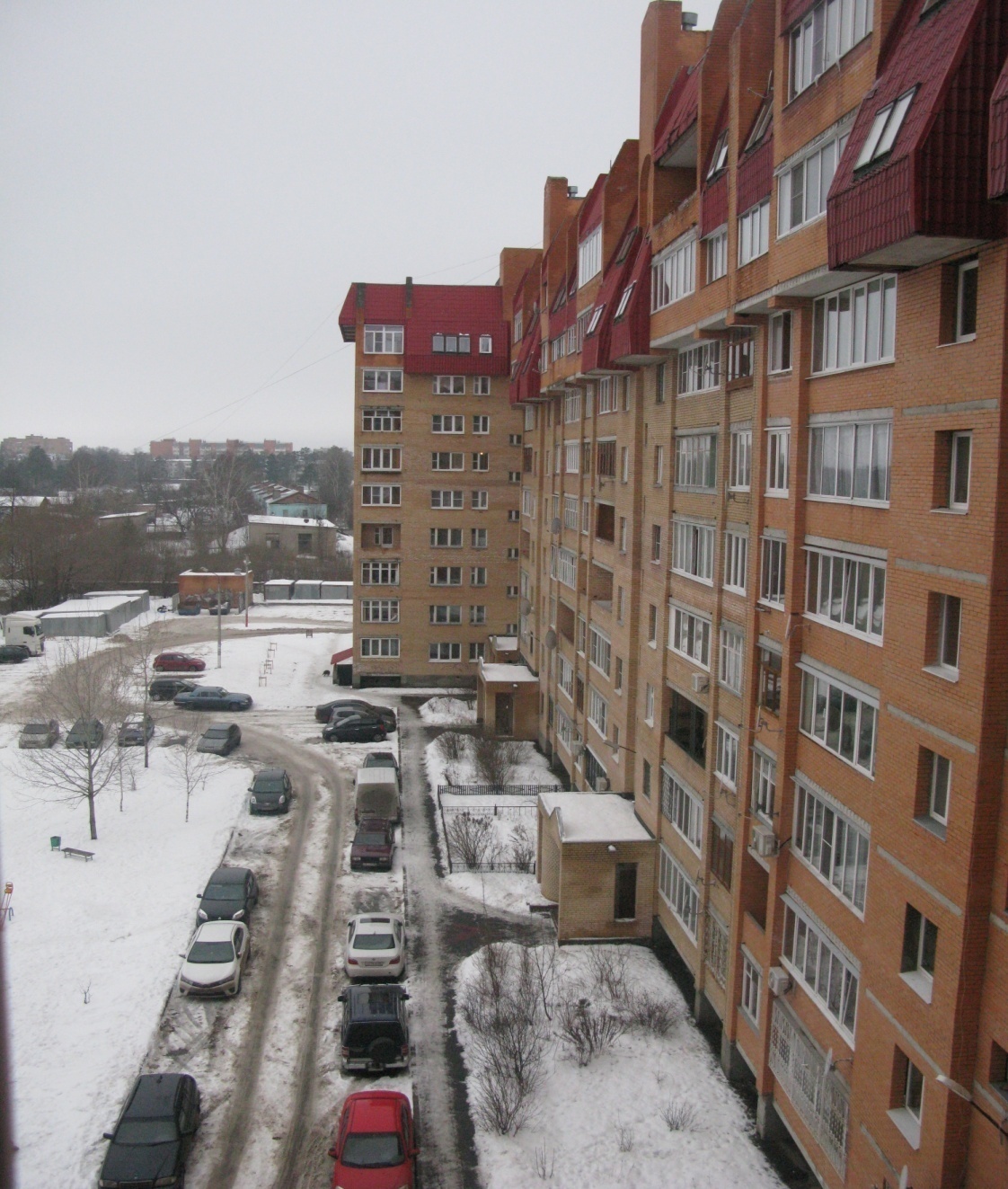 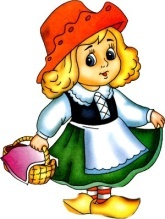 В доме 9 этажей,6 подъездов, а на лестничной площадке расположены 4 квартиры , отсюда :
   9 х 6 х 4 =  216 - квартир в доме всего . В среднем в одной квартире проживает 3 человека , а значит:
  3 х 216 = 648 человек живет во всем доме.
 По возрасту, самому пожилому человеку 88 лет, а самому маленькому всего лишь 3 месяца.
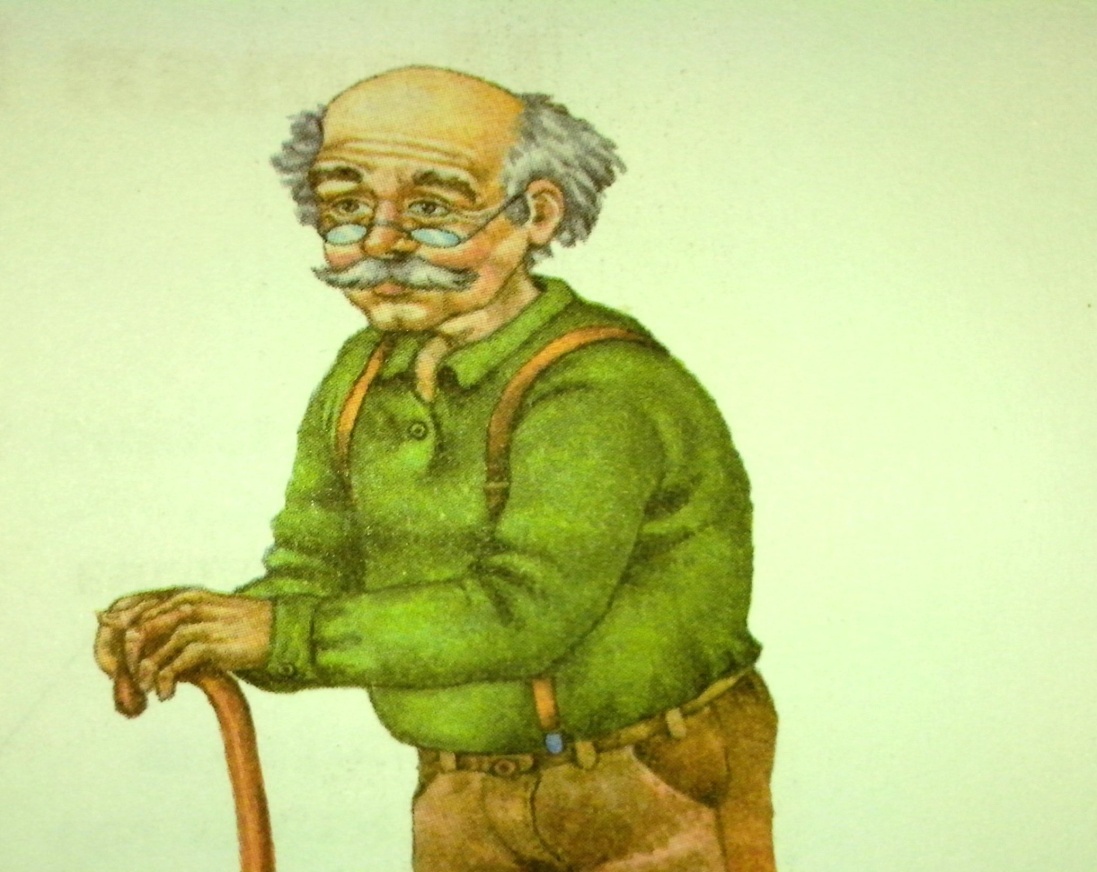 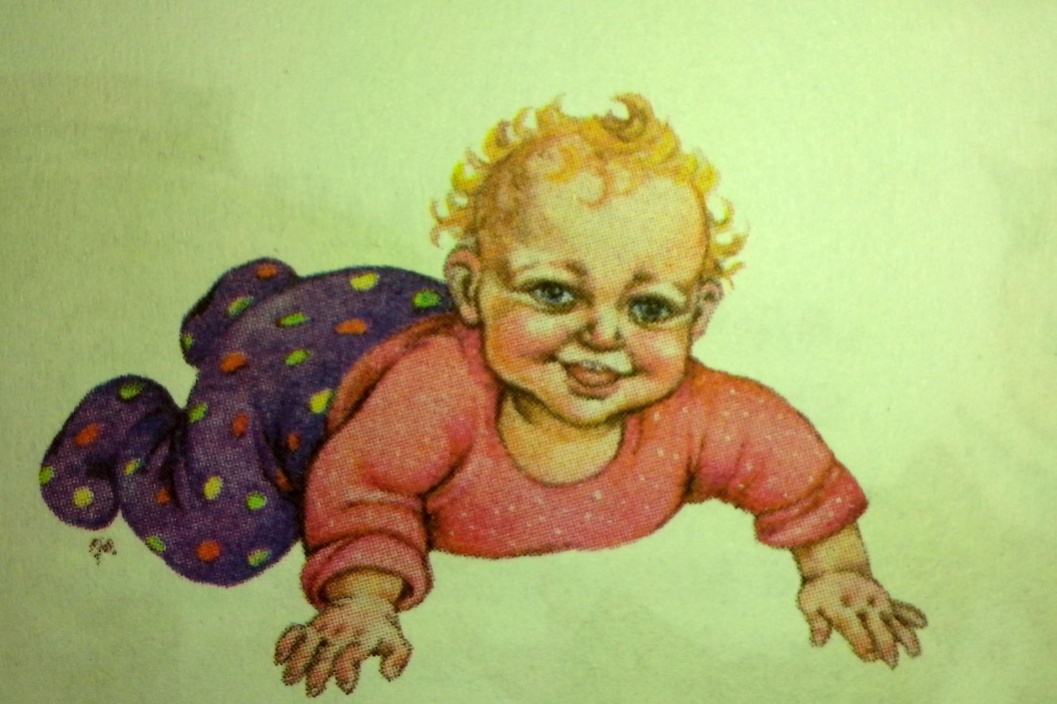 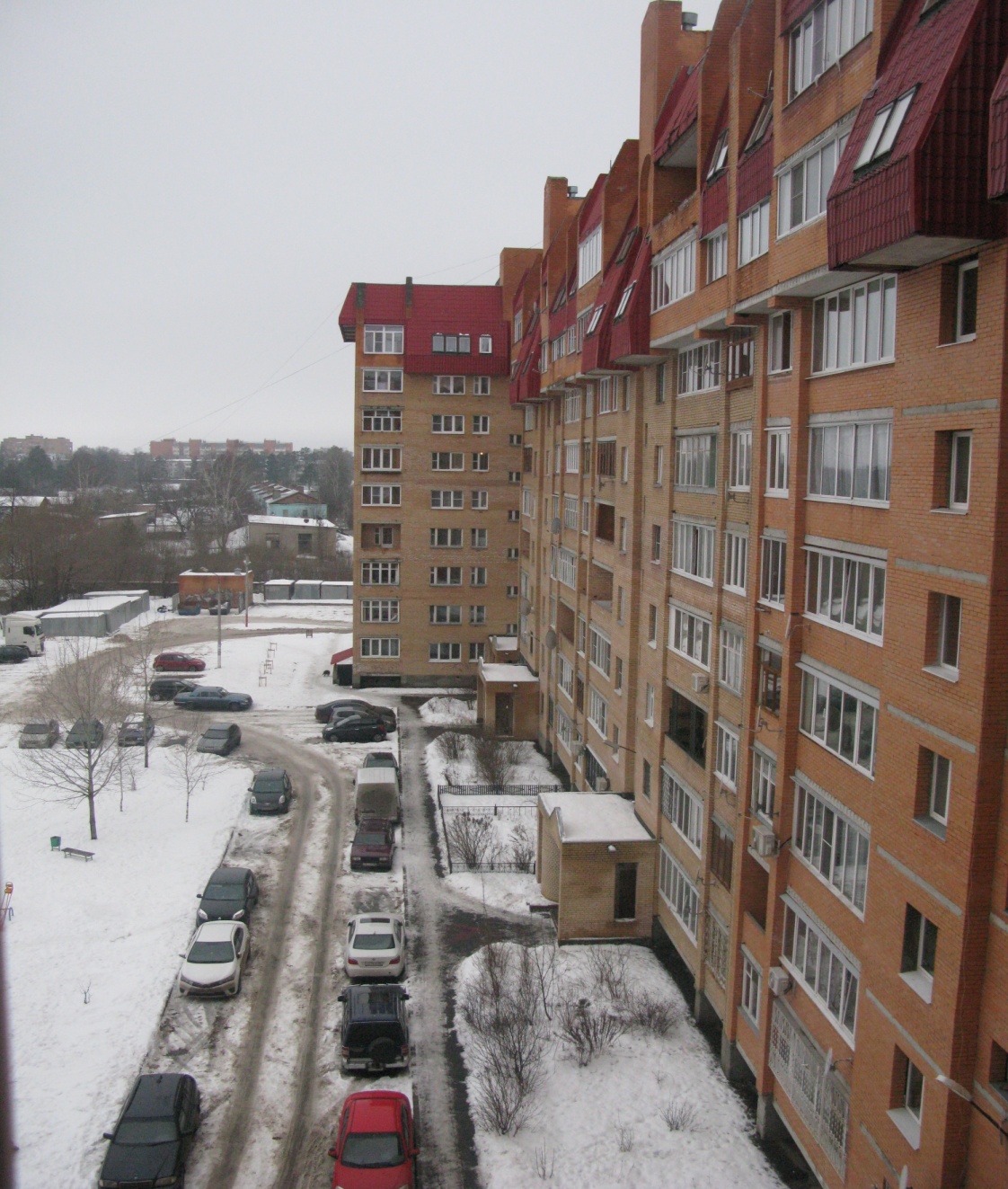 Определение высоты дома.
Для того чтобы измерить высоту  дома,  нужно поставить на некотором расстоянии от дома  колышек  AC , а на поверхности земли отметим точку B , в которой прямая А1А пересекается с поверхностью земли.
А1
А
В
С1
С
Тогда           
А1С1= =(1,5·9):0,5=27 (м)
Высота дома = 27 м.
Прямоугольные треугольники А1С1В и АСВ  подобны по первому признаку подобия треугольников . Из подобия треугольников следует:             A1C1:АС= ВС1:ВС, откуда А1С1= (АС·ВС1):ВС.
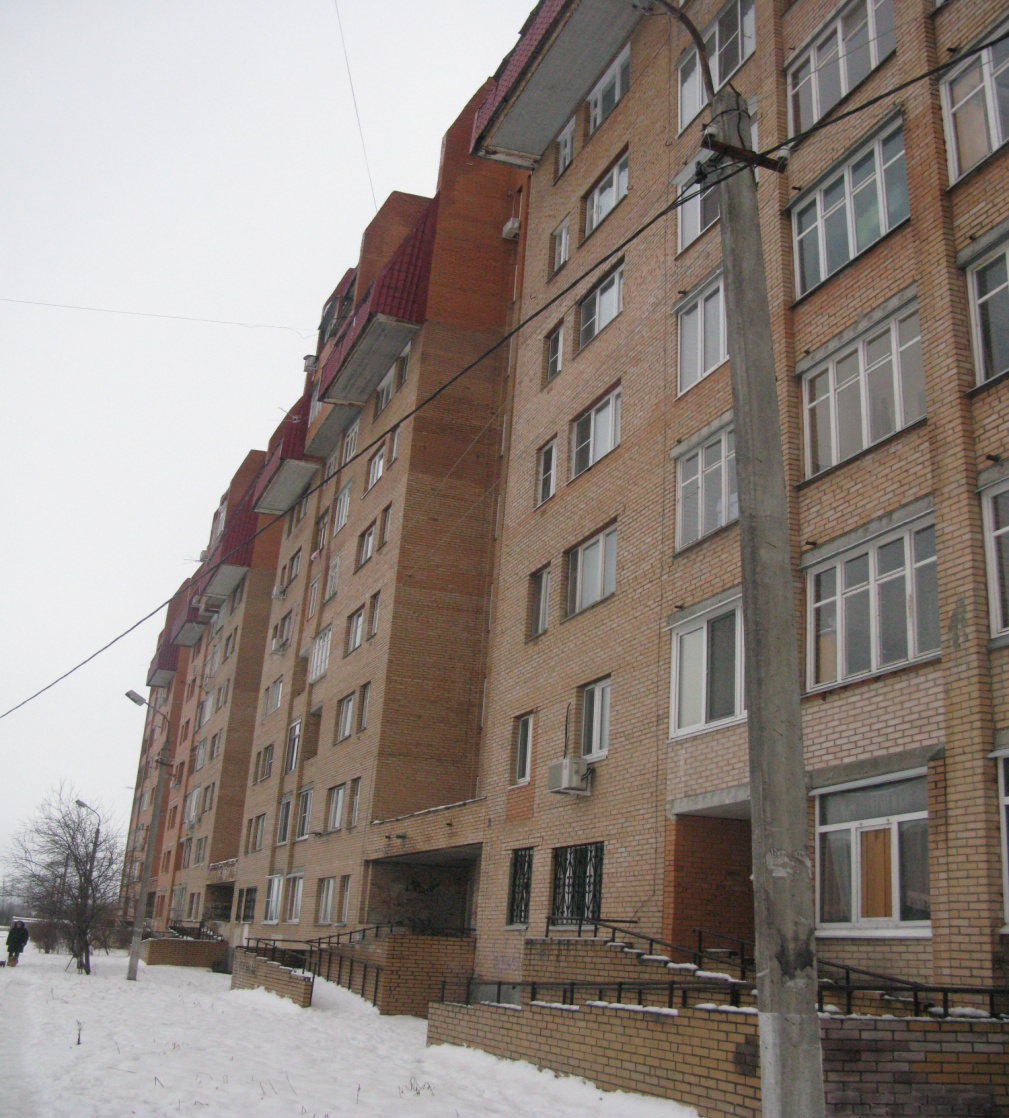 Измерив расстояния ВС1 и ВС и зная длину АС, по полученной формуле определяем высоту А1С1  дома.
АС= 1,5м;           
ВС1= 9м;
ВС=0,5м.
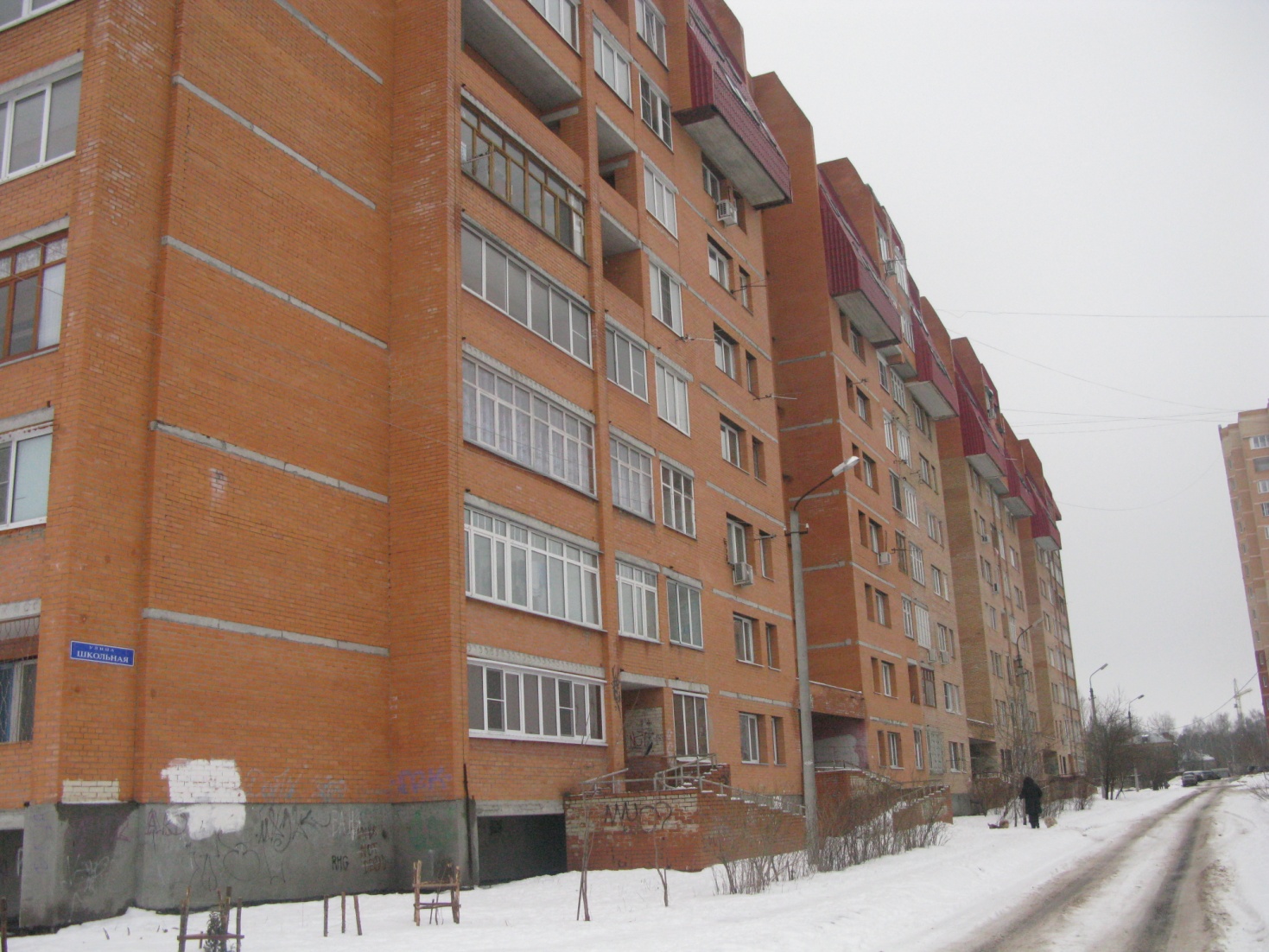 Вот так свойства подобных  треугольников могут быть использованы для проведения различных измерительных  работ на местности.